Welcome to English class.
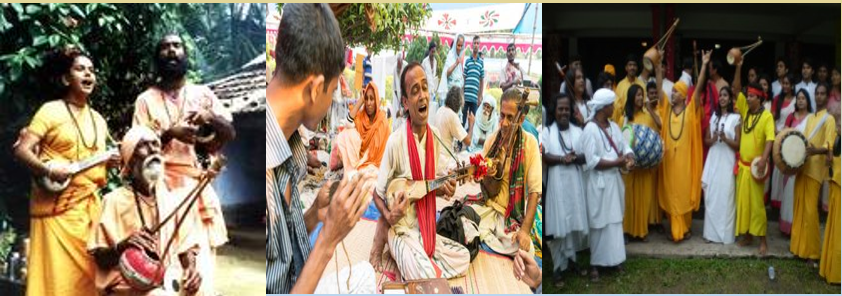 IDENTITY
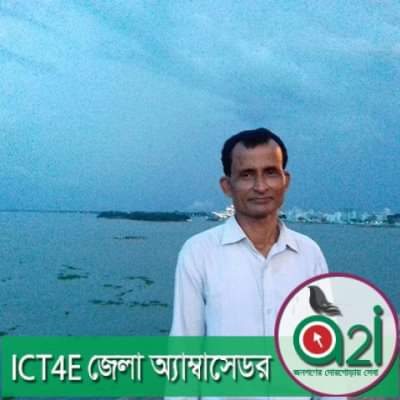 Manik Chandra Majumder
           Senior Teacher  (English)
       Gazirhat High School
             Senbag, Noakhali
    Mobile No: 01717155169
    Email: manikmajumder01@gmail.com
Class : Eight
  Subject : English 1st paper
      Time : 50 Minutes 
       Date : 00/00/2019
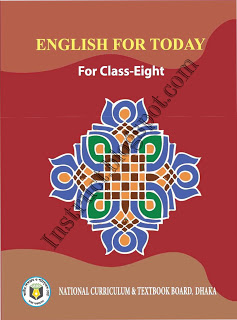 What kinds of song do you think they are performing ?
What are the men performing?
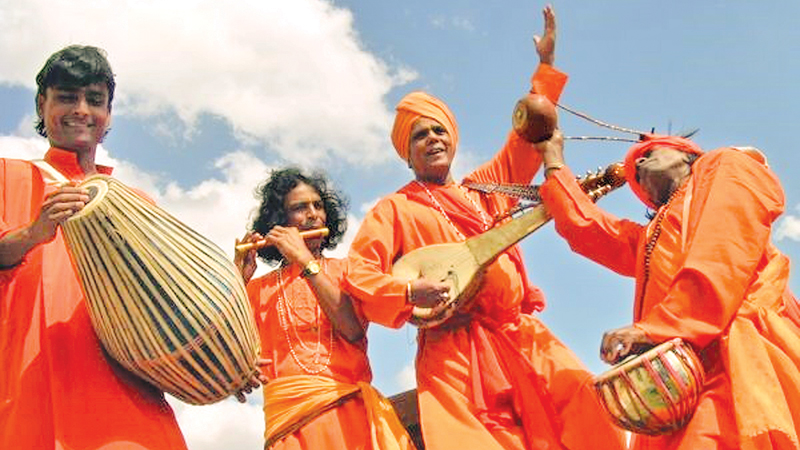 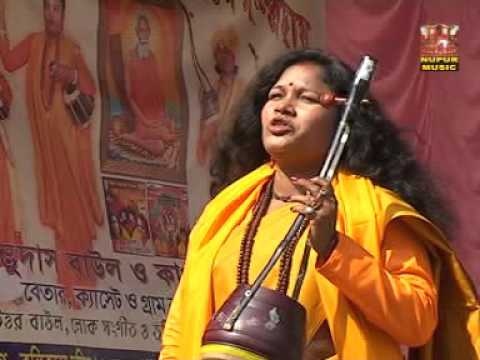 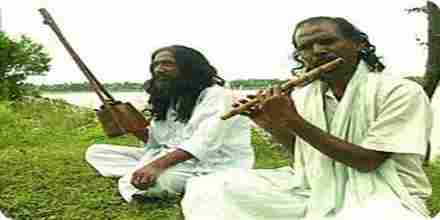 Who are they?
Are you familiar with them ?
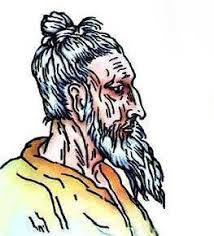 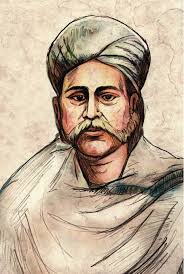 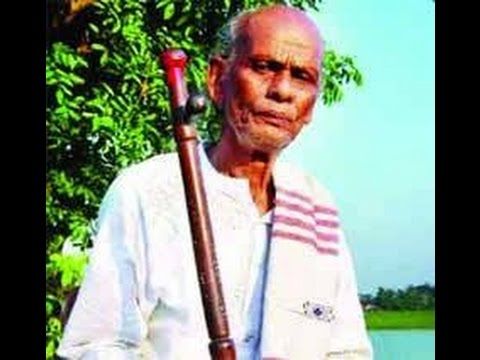 Lalon Shah
Hason Raja
Shah Abdul Karim
2. Have you seen them before?
3. Are you familiar with them?
4. What are their names?
5.  What are their uses?
1. What can you see in the pictures?
Look & Ask the questions  to your partners.
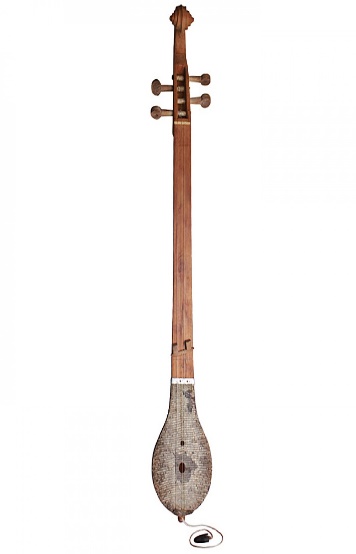 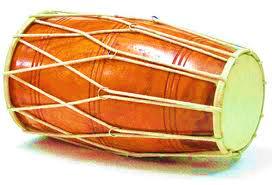 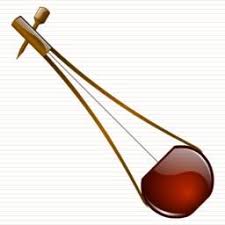 Ek-tara
Dotara
Drum
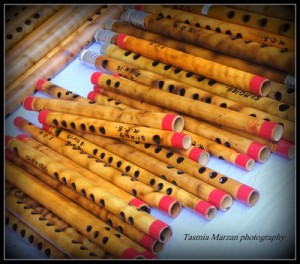 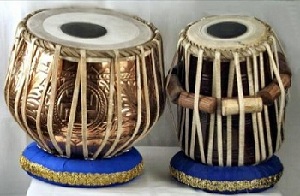 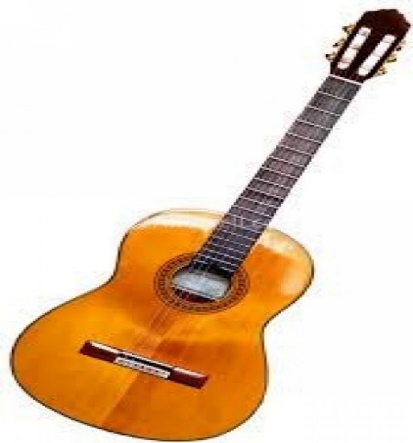 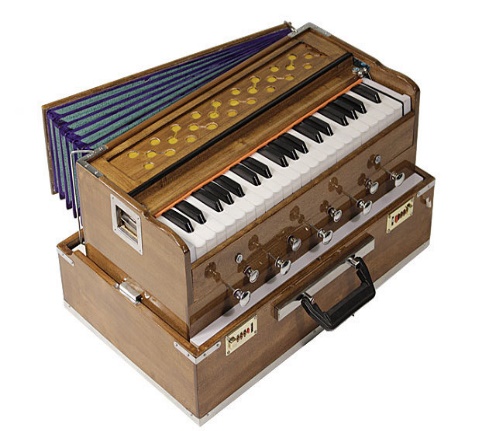 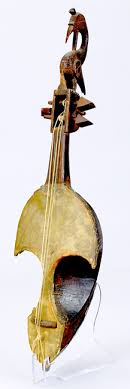 Sarinda
Flute
Harmonium
Guitar
Tabla
Our today’s topic is…
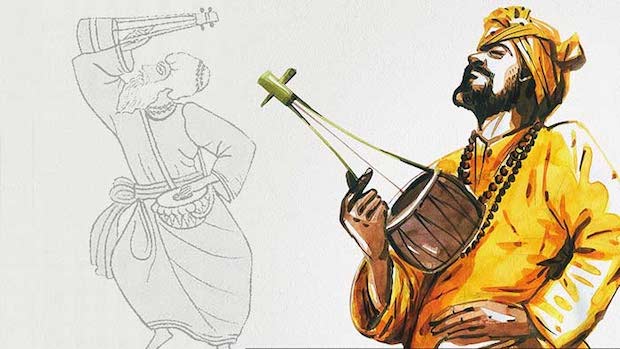 OUR FOLK SONGS
Unit-One
Lesson-0ne
Learning Outcomes
After the end of the lesson, the learners will be able to…
ask and answer questions,
tell the name of musical instruments, 
read and understand through silent reading,
write the answers of the comprehensive questions,
write a paragraph.
Look
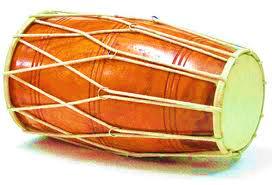 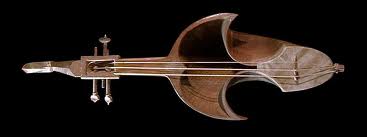 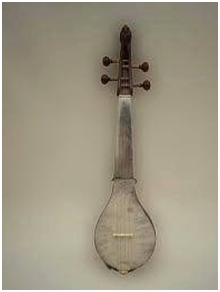 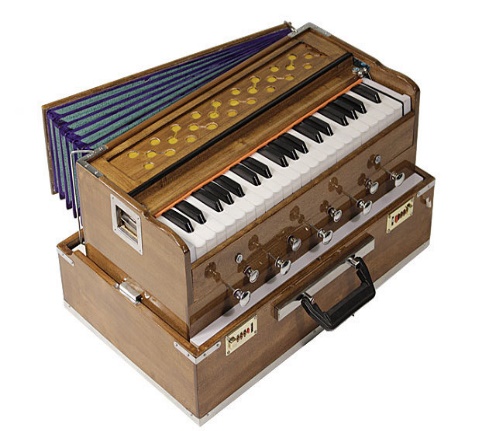 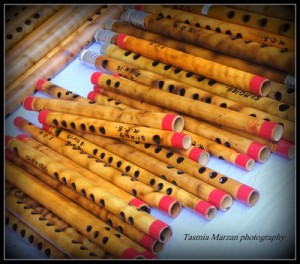 1.Can you sing a song? 
2.Can you play any of these musical instruments?
3. Which instruments go well with the folk songs?
Observe the video.
https://www.youtube.com/watch?v=tpJOG64d0SI
Individual work
What kind of song is sung in the video and what musical instruments are displayed?
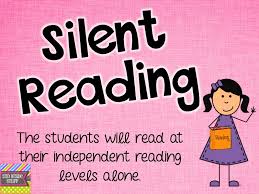 Folk song are songs sung in the traditional style of a community or country. Here the traditional style includes the theme, words and tunes of the songs that have existed for a long time among the common people.
 We have a rich history and collection of folk songs in Bangladesh. Of them Bhatiali,Bhawaiya,Jari, Sari,Gambhira, Lalongiti, Palagaan and songs of Hason Raja are very popular. The Traditional musical Instruments are usually played with these songs.
Word meaning and sentence making
Word   : Traditional
Meaning  : Conventional/Customary
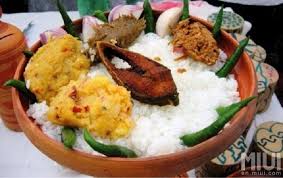 Sentence : People like to eat traditional food on Pahela  Boishakh.
Word   : Common people
Meaning: People of different classes and occupations/ civil people
Sentence : Common people love folk songs.
Word   : Community
Meaning: A particular classes of people
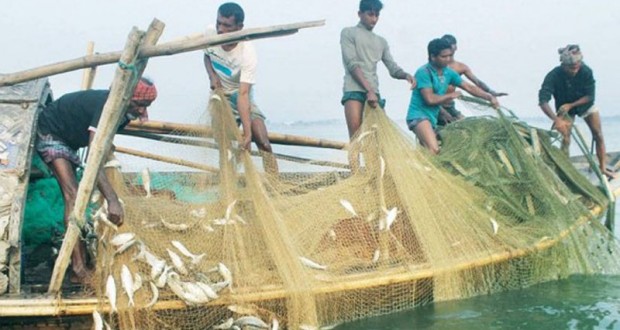 Sentence : People of certain community live and work together.
There are many popular folk song composers in Bangladesh. Among them Lalon Shah, Hason Raja, Polli kobi Jasimuddin, Shas Abdul Karim are very famous.
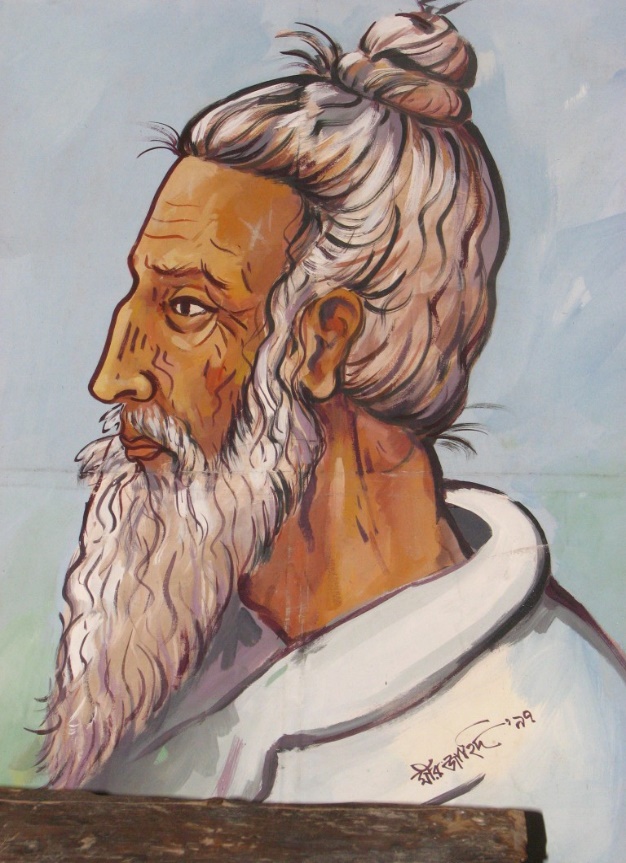 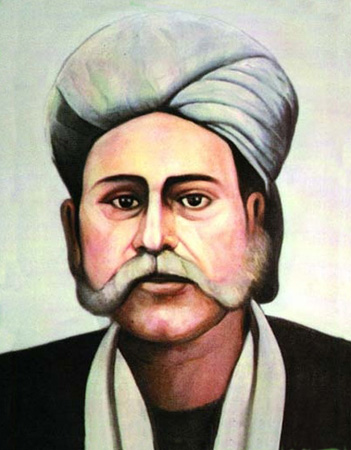 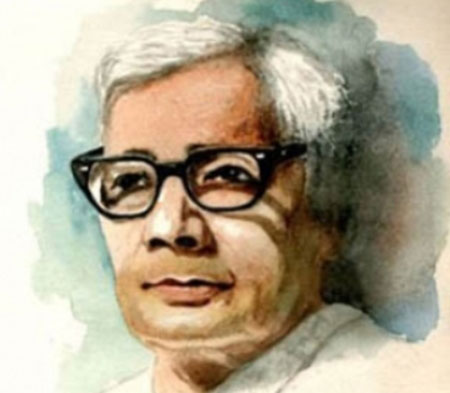 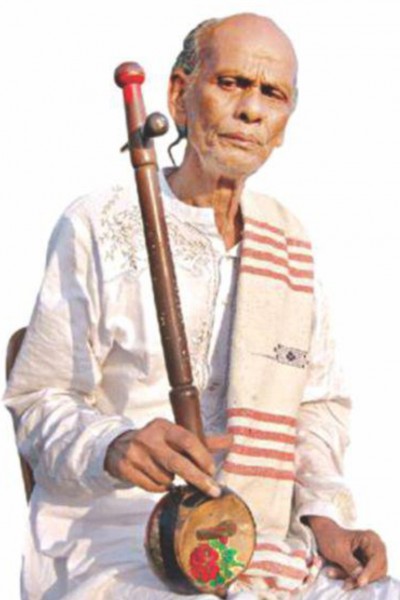 Pollikobi
  Jasimuddin
Shah Abdul
      Karim
Lalon Shah
Hason Raja
[Speaker Notes: Teacher will give short notes about them]
There are many popular folk singers in Bangladesh who make the folk songs famous.
Group work
Group-B
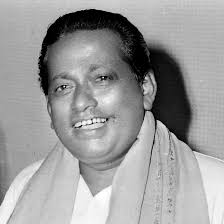 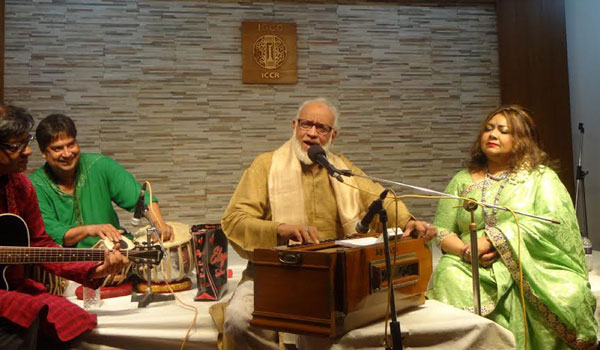 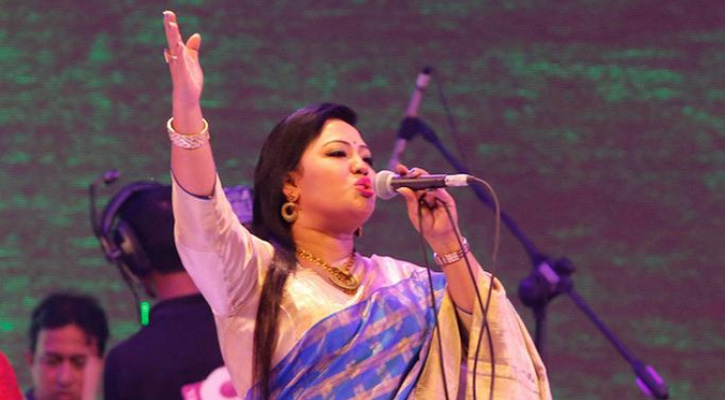 Group-A
Group-C
Each group will write a short description of a singer.
[Speaker Notes: Teacher will give short note about them.]
Work in pair
Ask the following questions to your partner.
1. Who usually likes our folk songs?
  2. Can you name some well known folk singers?
  3. Do you like folk songs? 
  4. Who is your favorites singers? 
  5. Which song or songs do you like most?
Evaluation
Choose the best answer from the alternatives.
a) The word ‘traditional’ stands for-----------.
iv. rare
Ans :
iii. new
Ans :
ii. conventional
ii. conventional
i. modern
b)  Folk songs are usually sung by the……
i. common mass
Ans :
iii. foreigners
i. common mass
ii. intellectuals
Ans :
iv. students
C. Exist refers to……..
ii. remain
i. remove
iii. reduce
iv. emit
Ans :
Ans :
ii. remain
d) What does the word ‘theme’ refer to ?
iv. grade
ii. subject
ii. subject
iii. value
Ans :
Ans :
i. price
e)  The word ‘tune’ means--------
ii. word
i. melody
i. melody
iv. lyric
iii. style
Ans :
Ans :
f ). Folk songs are------- much by the common people
iv. disliked
ii. liked
ii. liked
iii. neglected
Ans :
i. hated
Ans :
Home work
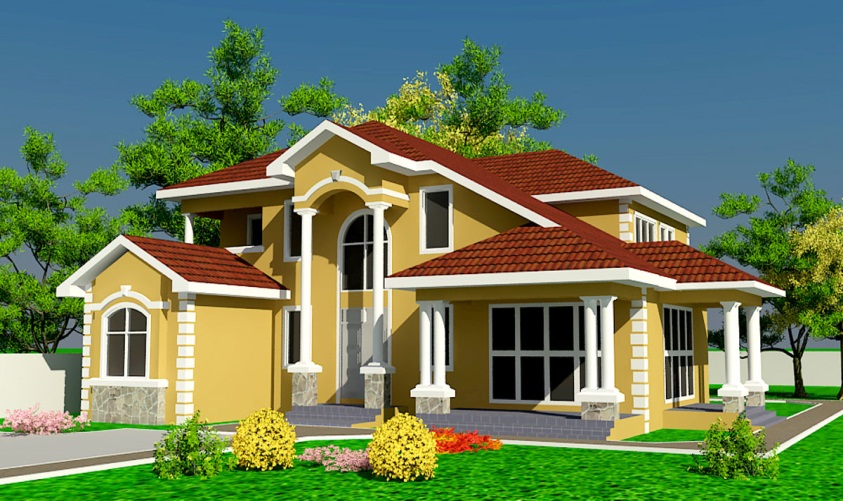 Write a paragraph on “Our folk song.”
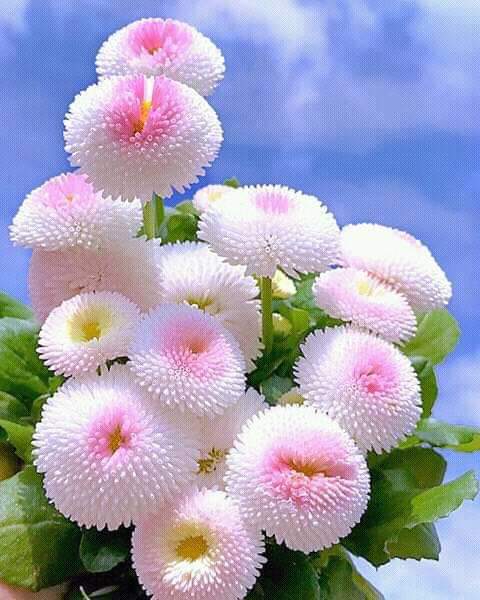 Good bye